Md. Babar Ali
1
WELCOME
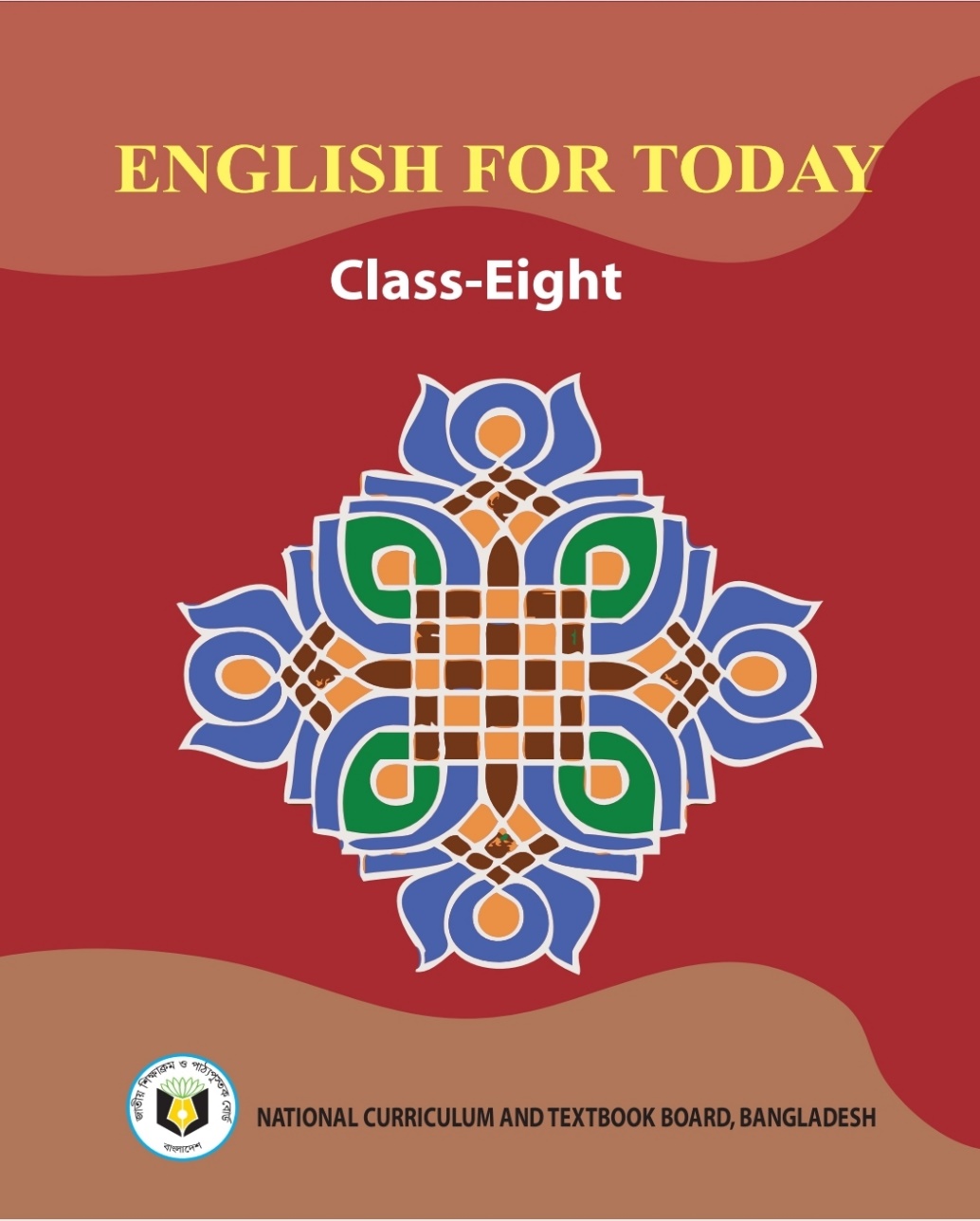 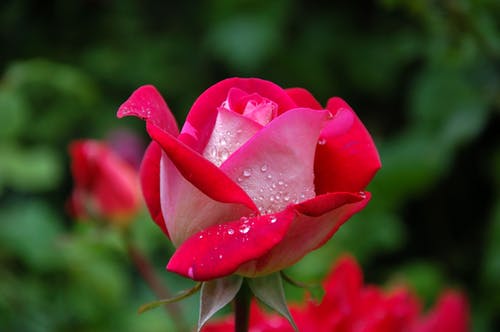 Md. Babar Ali
2
INTRODUCTION
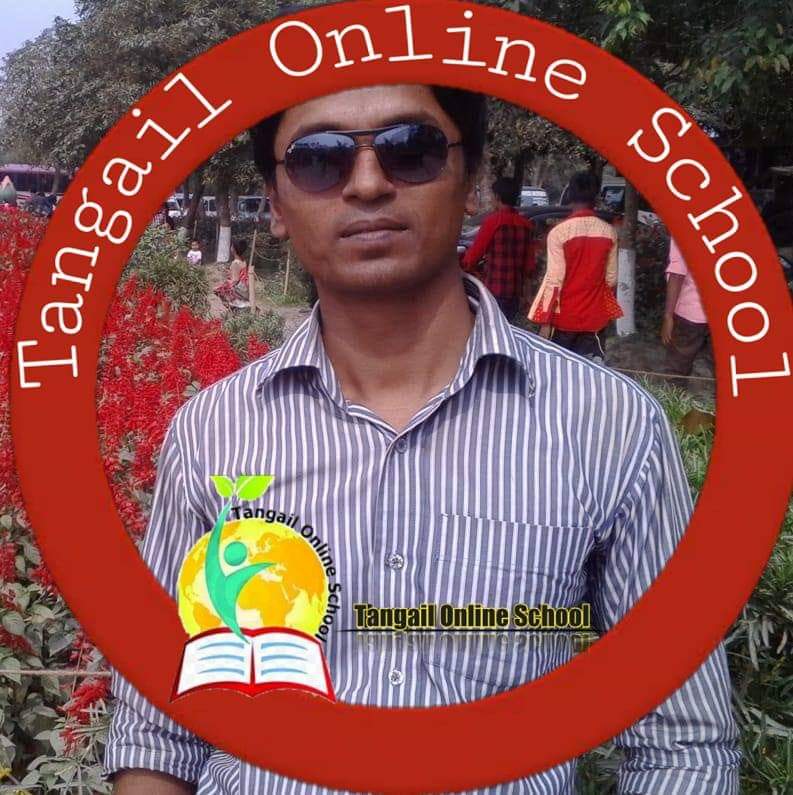 Md. Babar Ali
Assistant Teacher
Dighulia Shahid Mizanur Rahman High School,Tangail.
Md. Babar Ali
3
Which one is the most important thing in our life?
1. Money
2.Education
3.Health
4.Good job
Md. Babar Ali
4
So our Today’s Lesson is
Health
Md. Babar Ali
5
Class Introduction
Class:Eight
Subject: English For Today
Unit:Three
Lesson:One
Time:40 minutes
Md. Babar Ali
6
Learning outcome
By the end of the lesson -
The students will be able to-
talk about the picture.
 read the passage. 
answer the questions.  
choose the right answer from the the alternative objectives.
Md. Babar Ali
7
A.Look at and talk about the pictures .Then ask and answer the following questions.
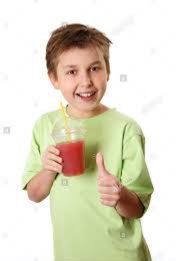 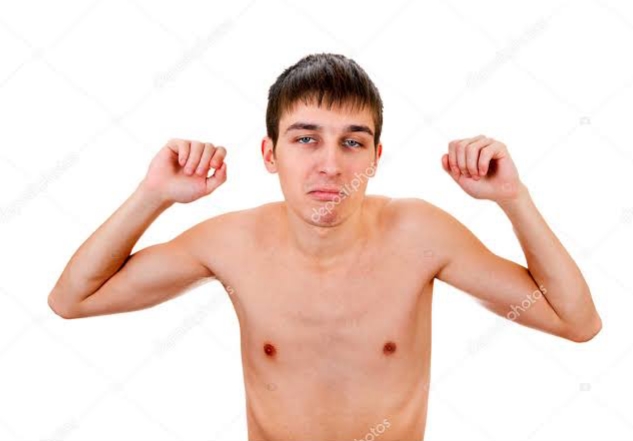 1. Which  boy looks healthy?
2. Which boy is unhealthy?
Md. Babar Ali
8
3. Can you guess why they are so?
B. Read the question first then read the text and answer the following questions.
1. Why is good health essential for us?
Ans: Good health is essential for us to lead a happy life.
2. Why is physical exercise necessary?
Ans: physical exercise is necessary for us for sound health.
Md. Babar Ali
9
C. Read the text in B silently and then choose the best answer.
1. Health means the condition of
a.our body
b.our mind
c.our body and mind
d.our environment
Md. Babar Ali
10
2. Healthy person is one who
a. He is physically and mentally sound
b. eats good food.
c.has a lot of wealth
d.is overweight.
Md. Babar Ali
11
3.We need to eat
a. rich food
b. balanced food
c. little food
d. lot of food
Md. Babar Ali
12
4. The phrase'to keep late hours' means-
a. go to bed late.
b. to wake up late in the morning.
c. to do things late always.
d. to be late for the class.
Md. Babar Ali
13
D. Write a short paragraph about how we can maintain good health. Your paragraph should not be more than 50 words.
Md. Babar Ali
14
HOME WORK
h
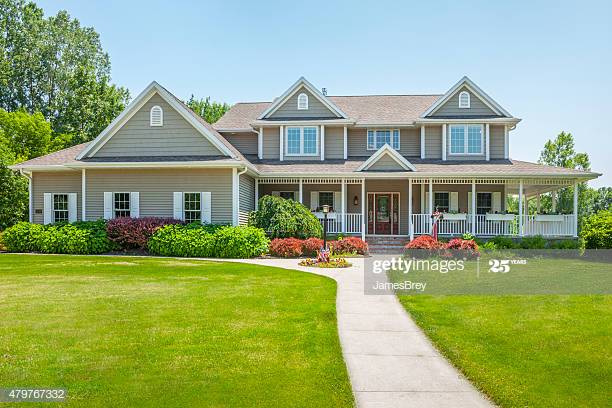 Write five things that you do everyday to keep yourself healthy and happy.
Md. Babar Ali
15
Wishing 
the best luck  for  everybody.
See you again.
Md. Babar Ali
16